Joe’s  Dream
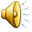 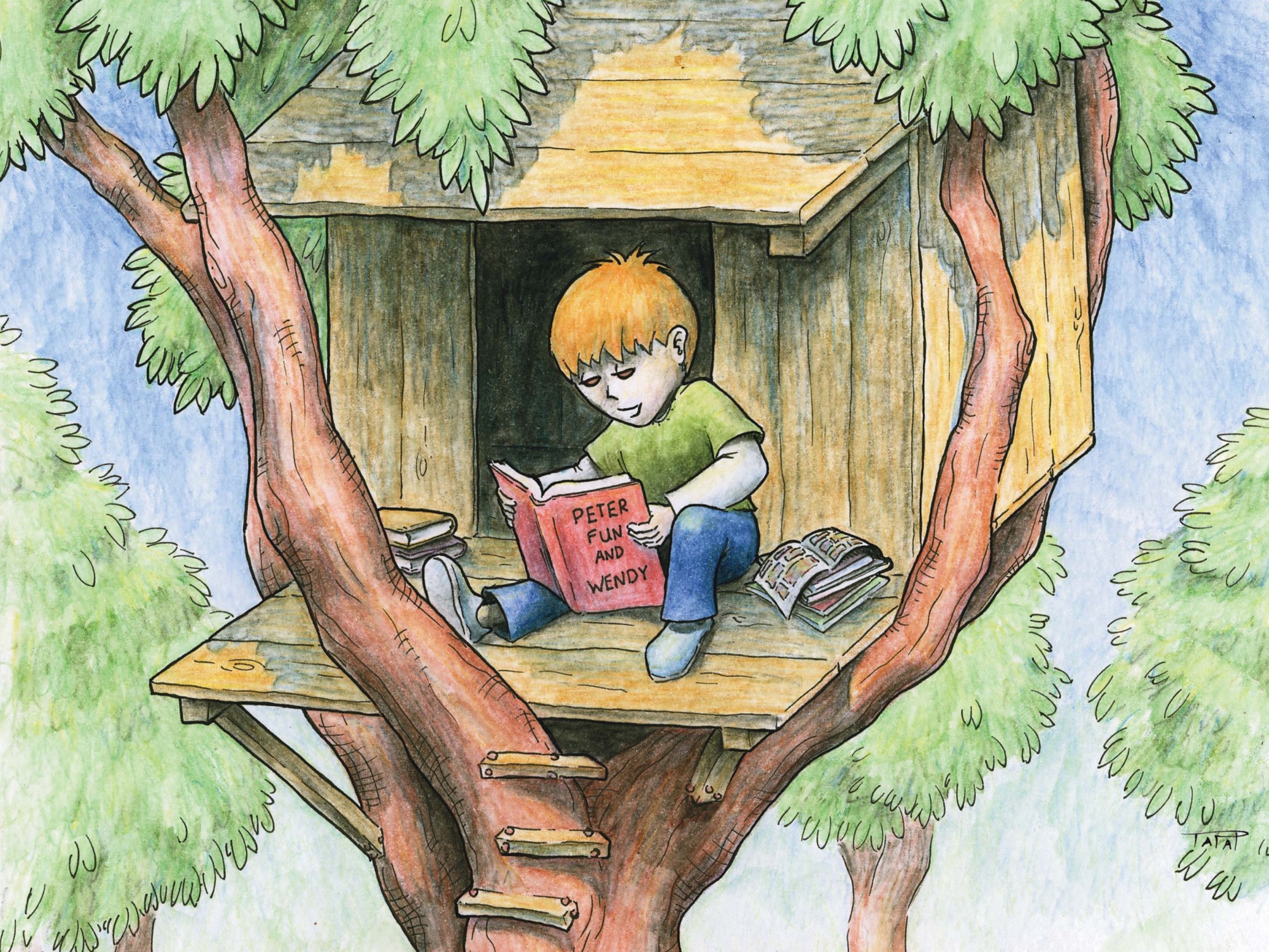 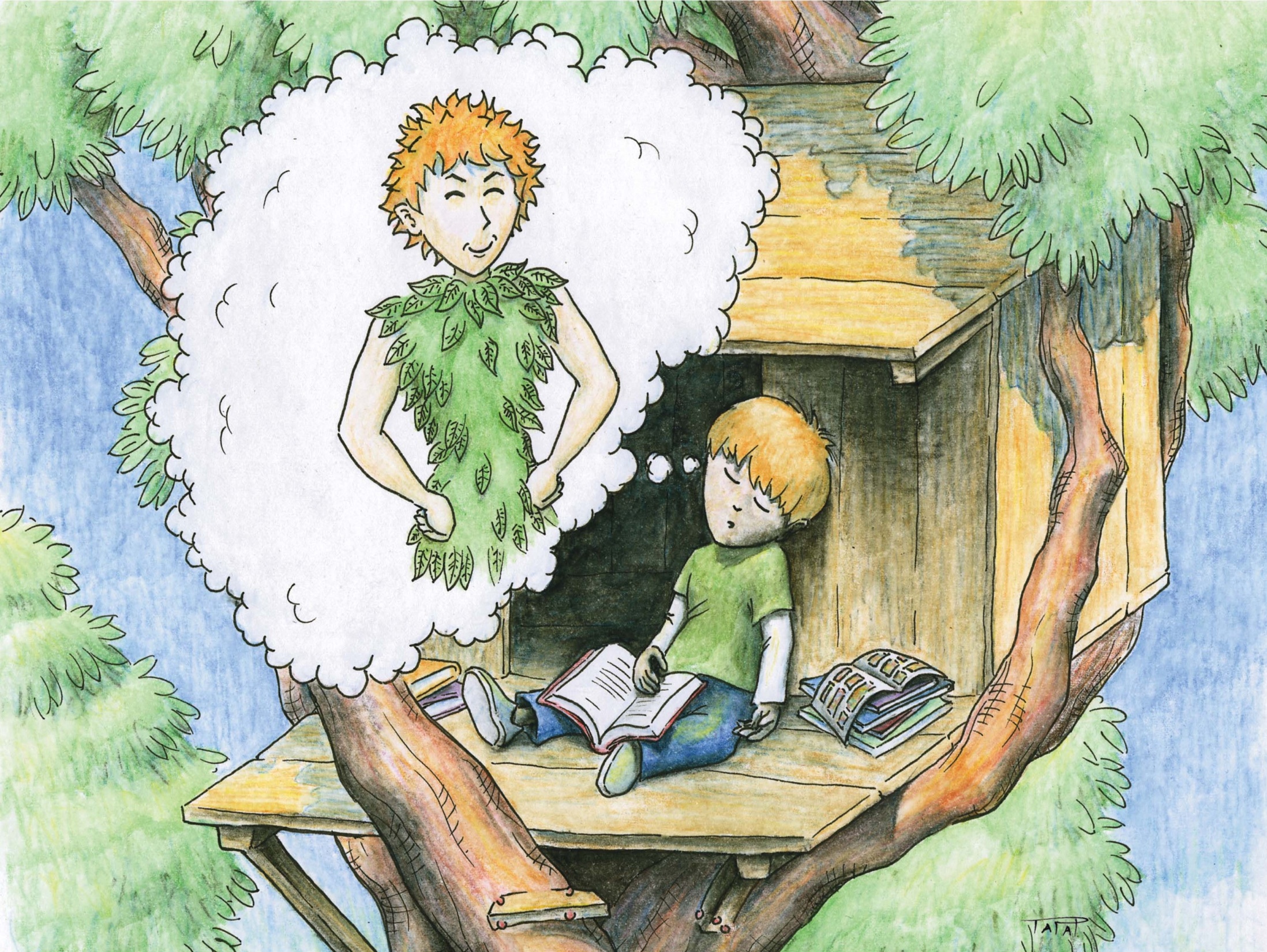 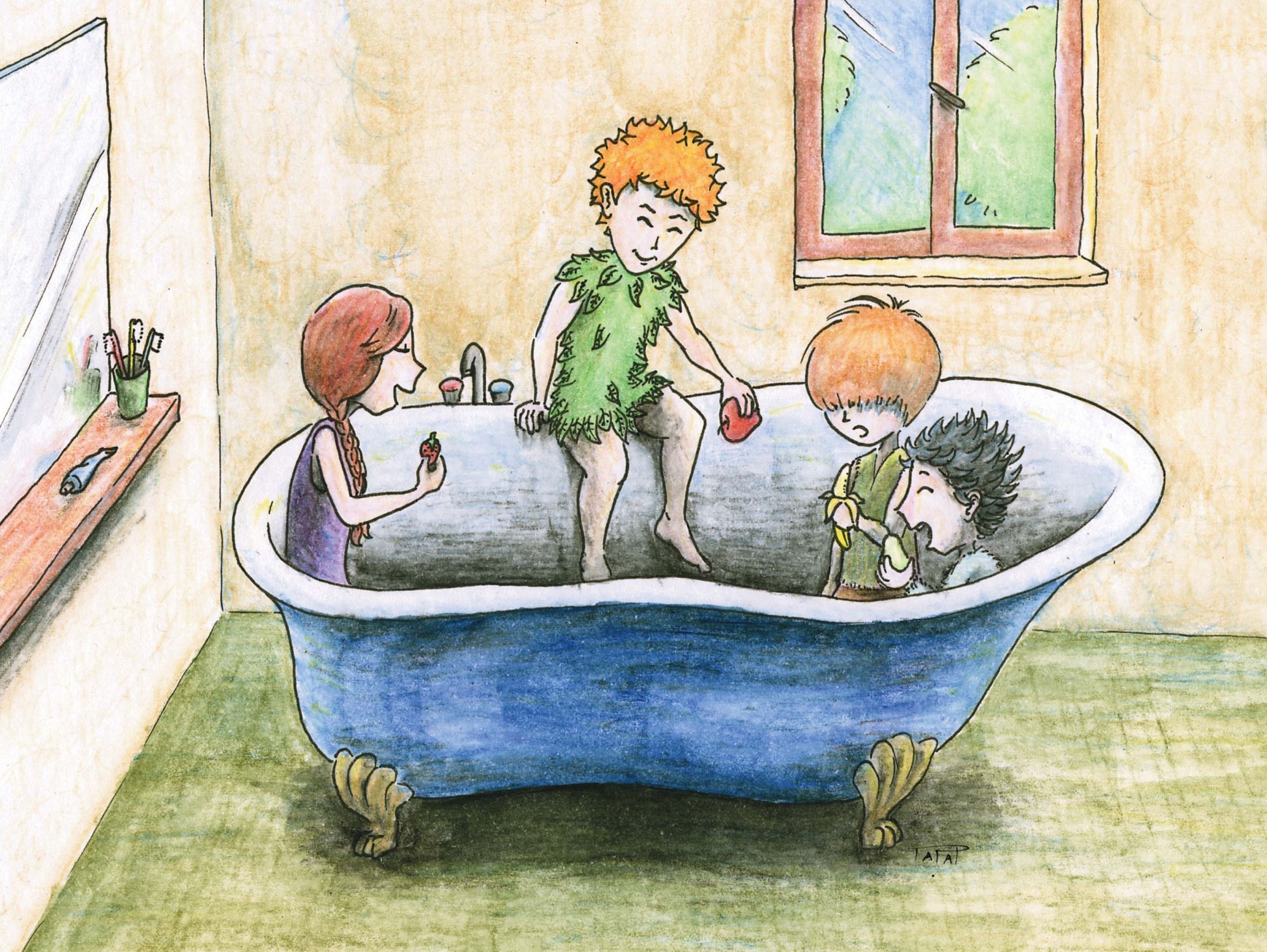 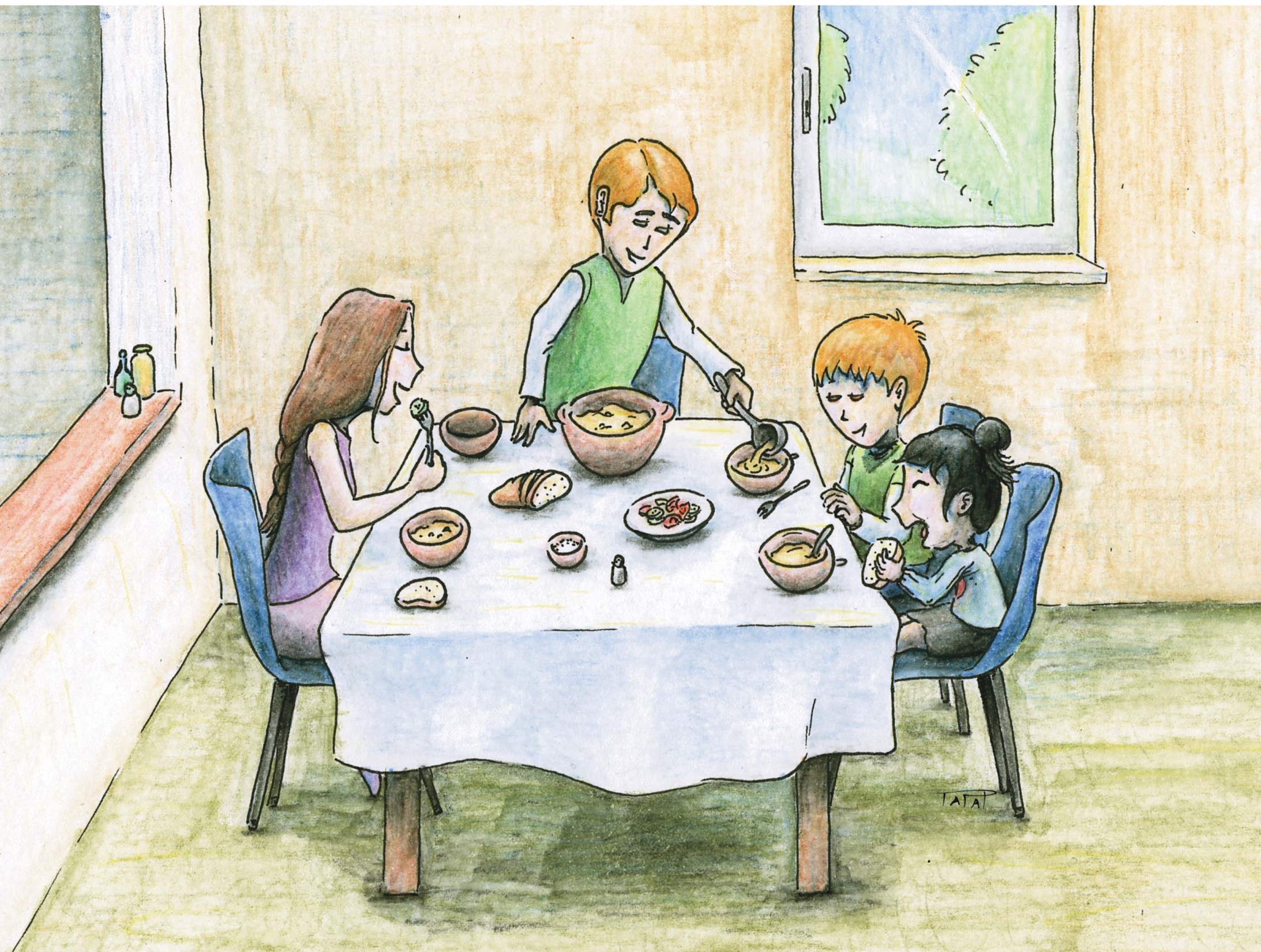 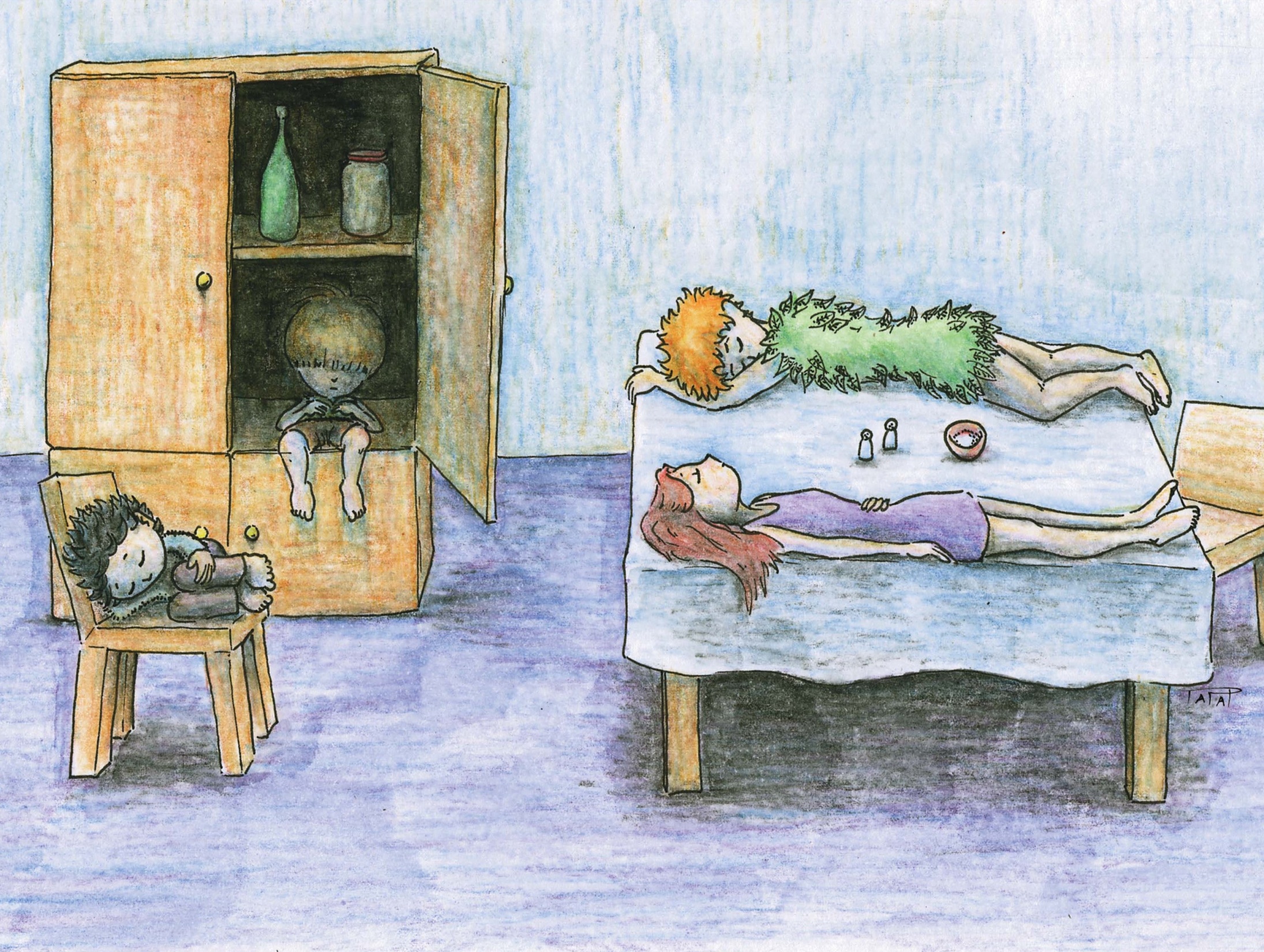 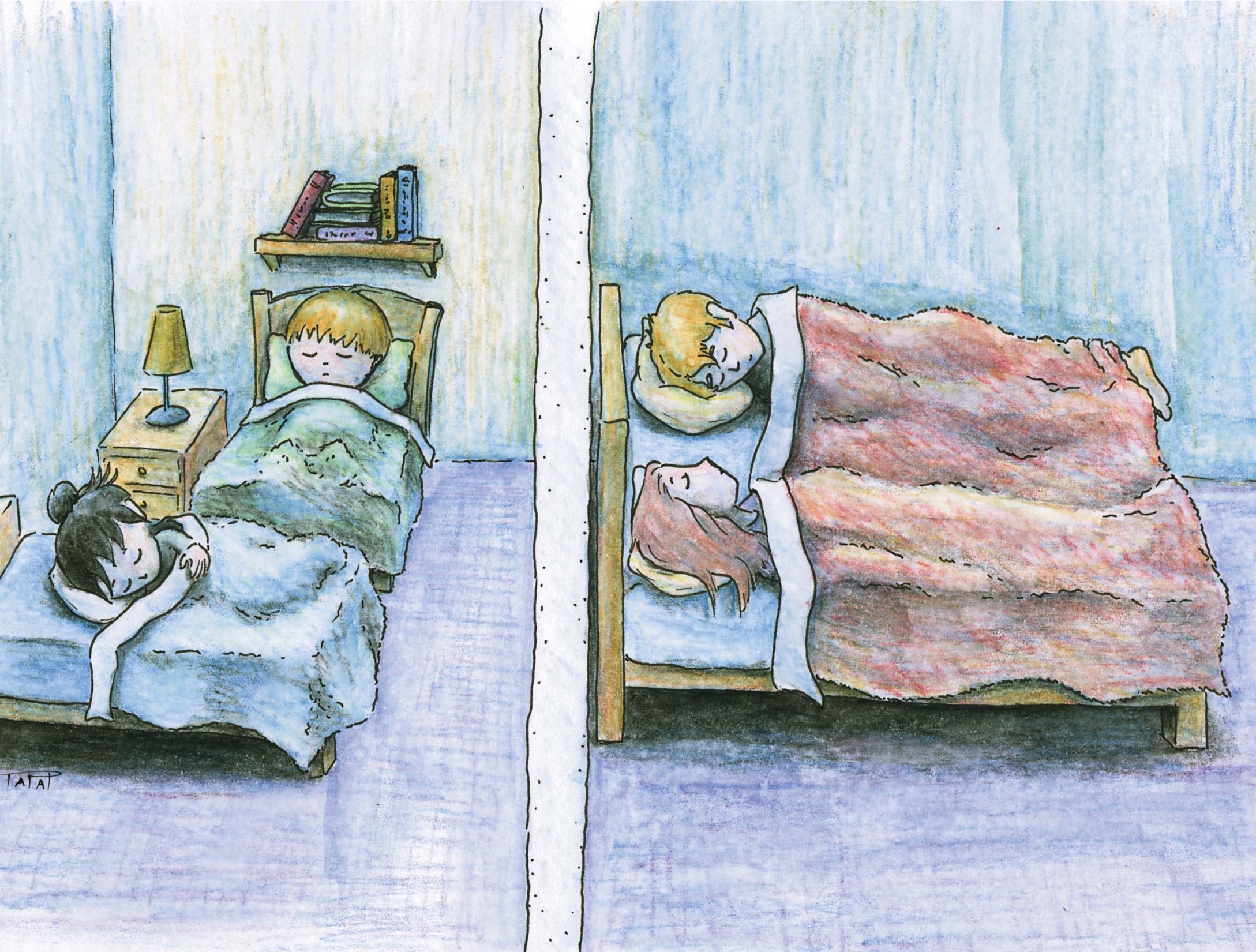 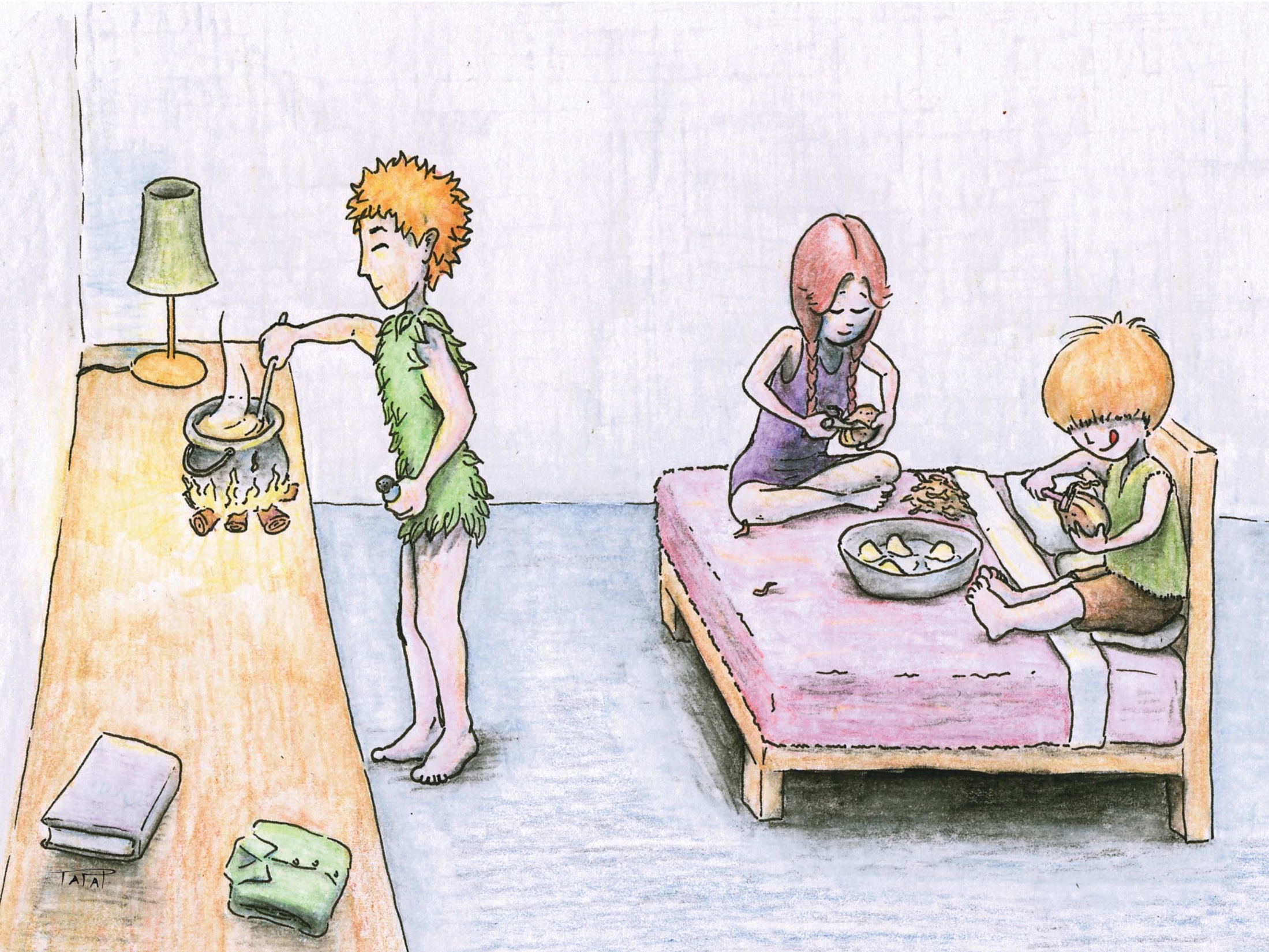 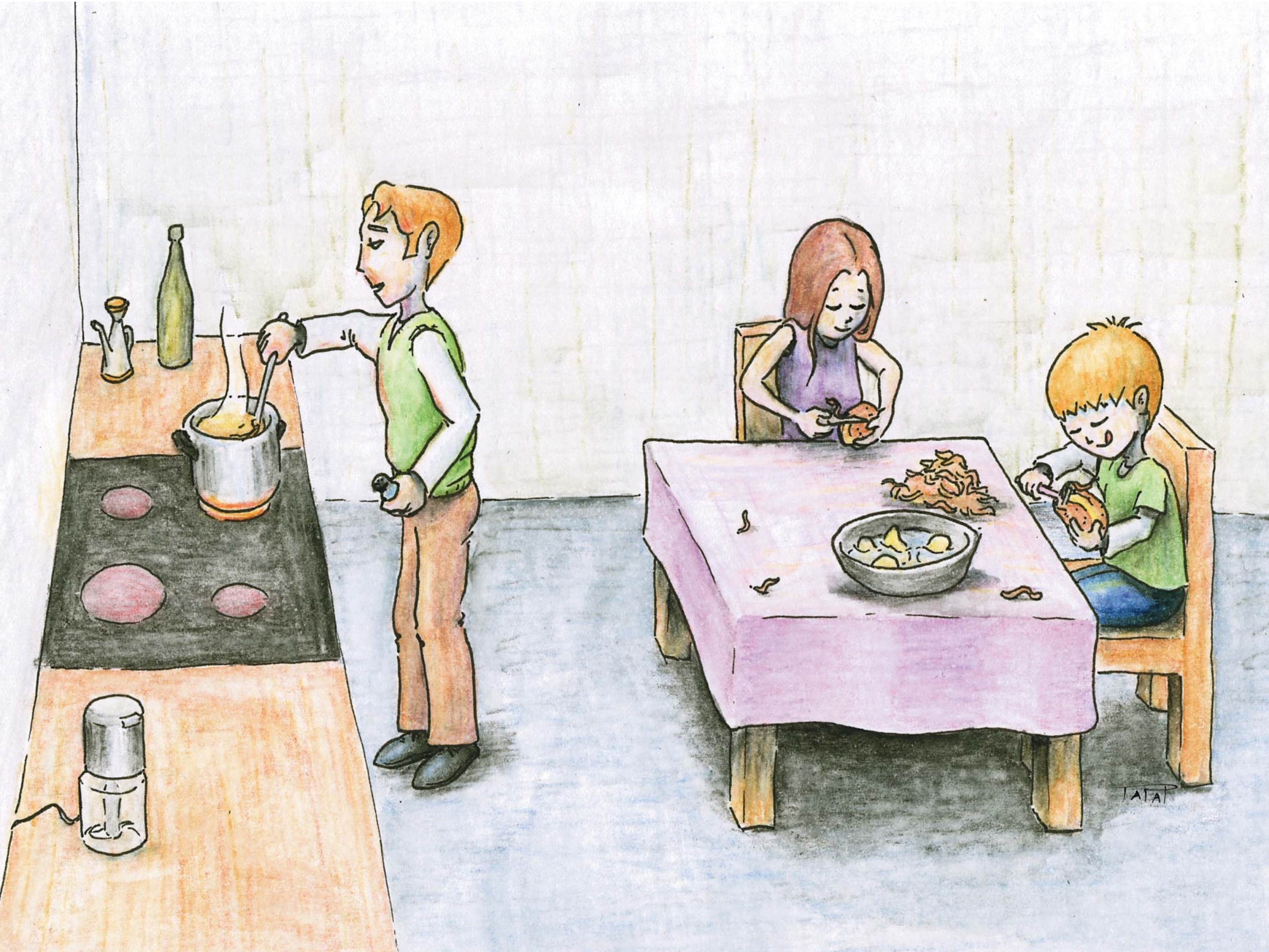 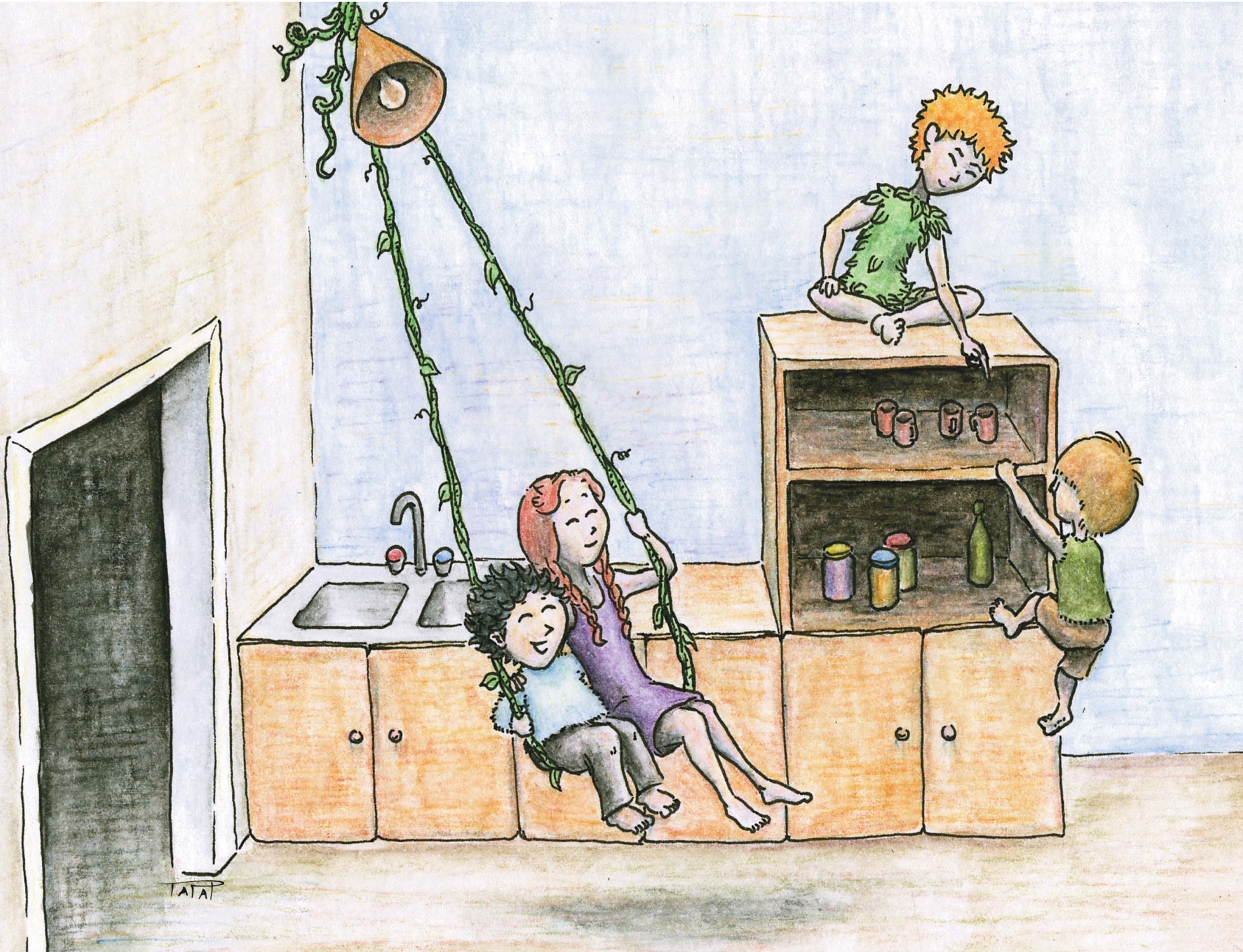 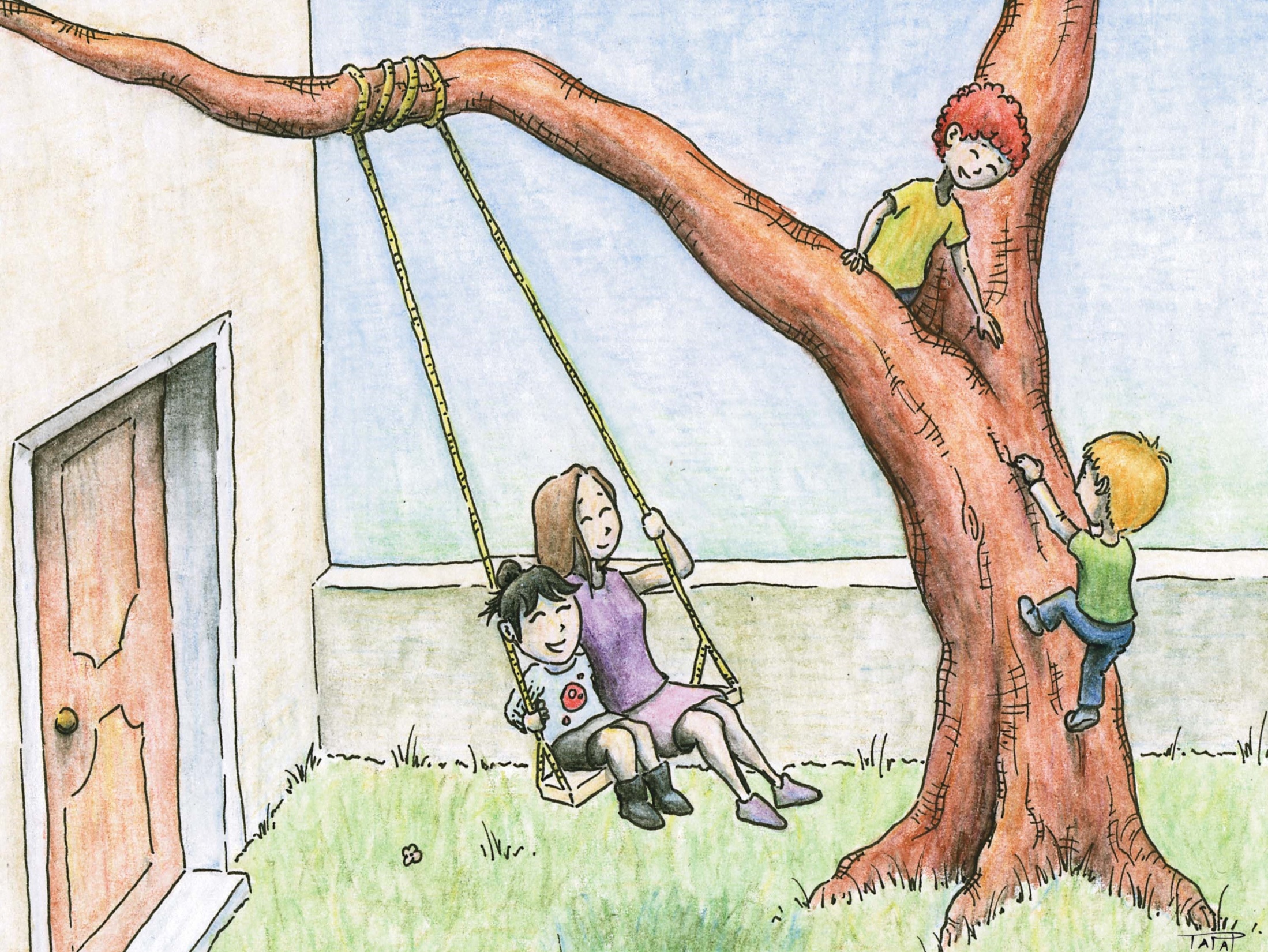 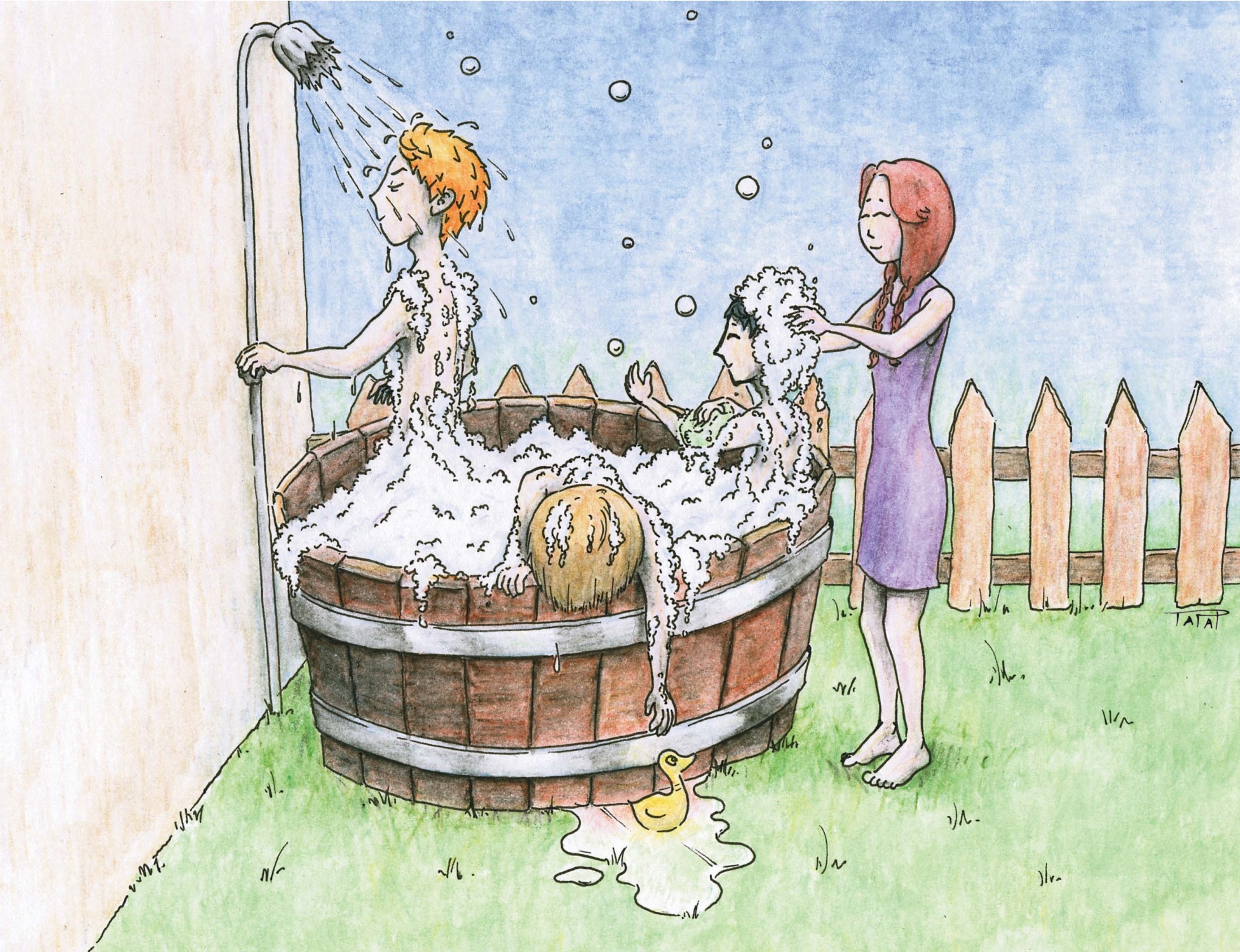 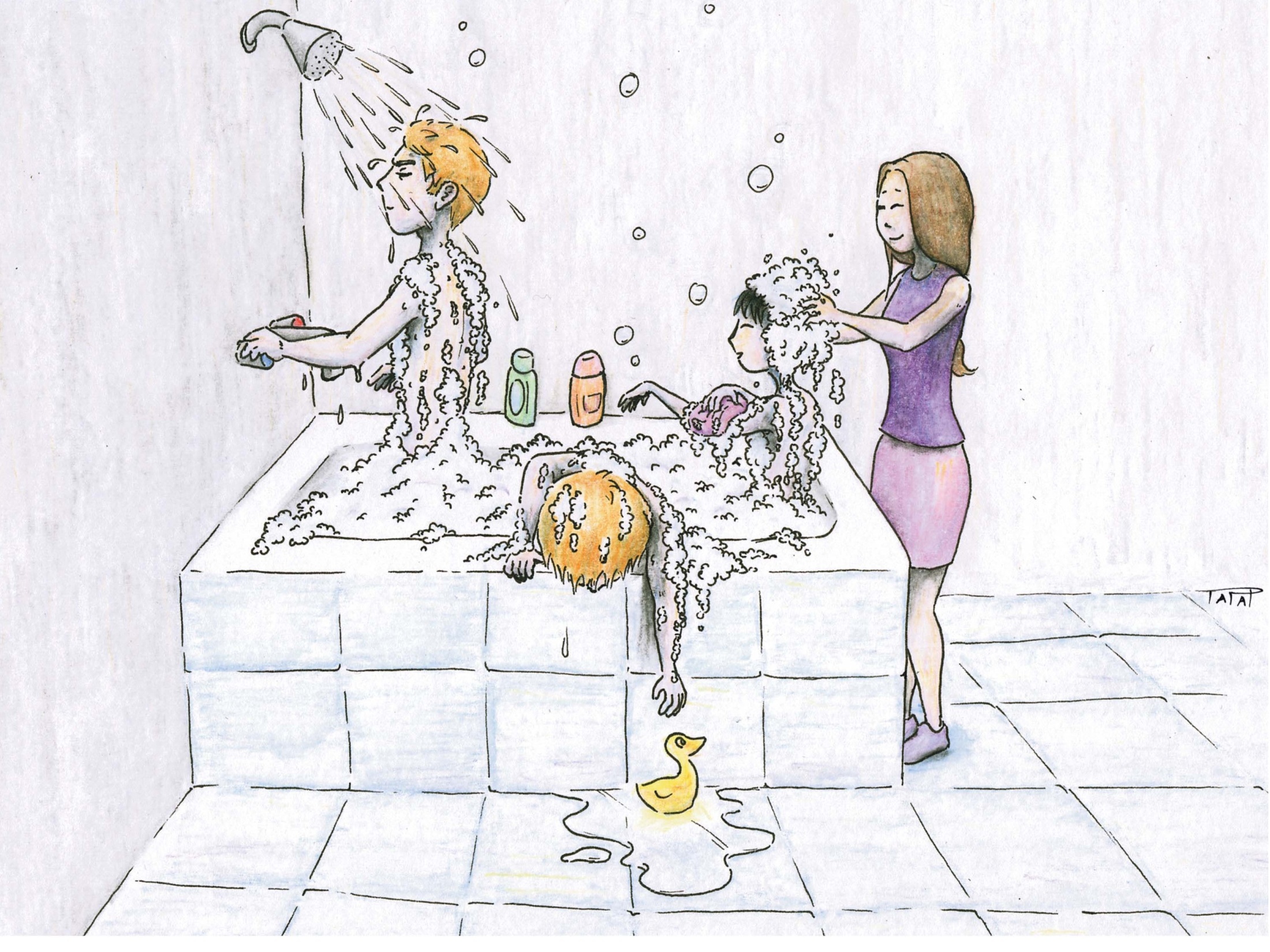 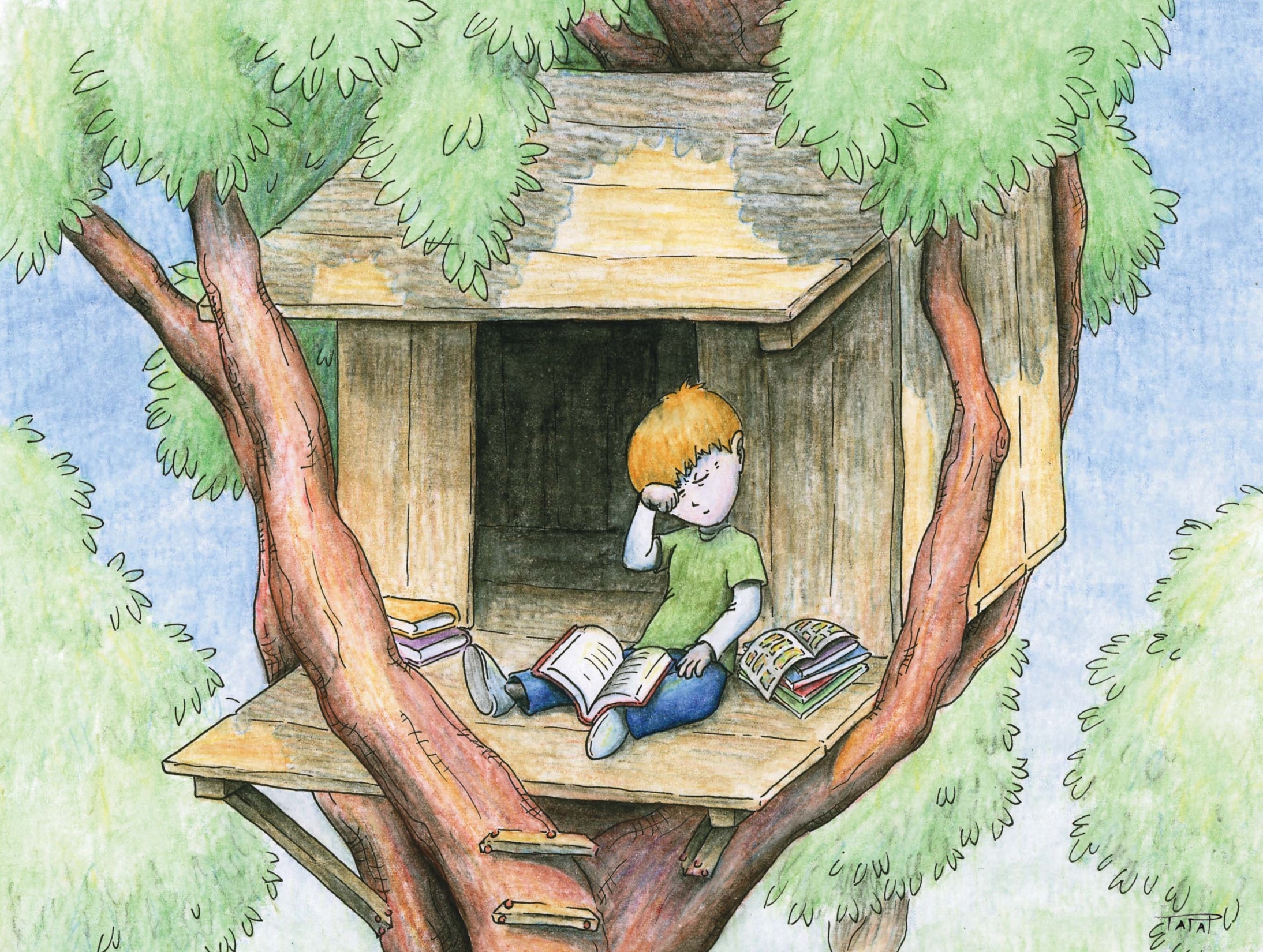 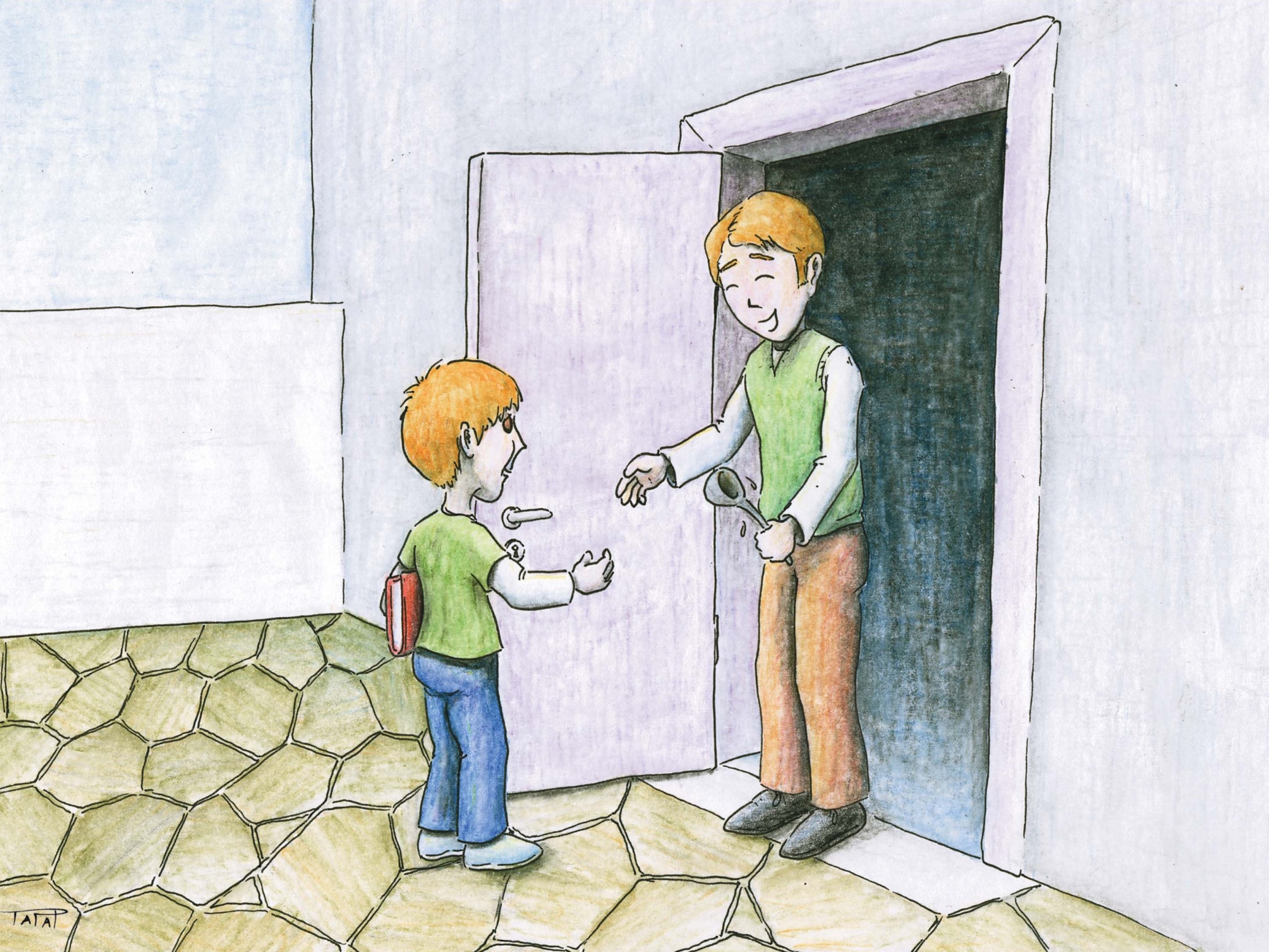 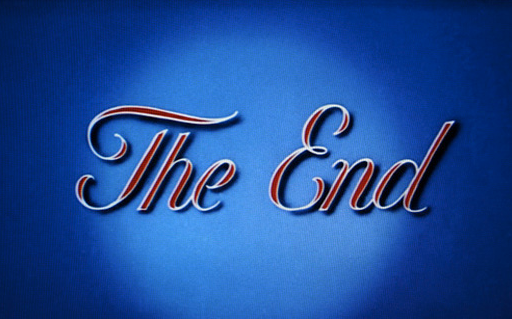